Germenlerin Günlük Yaşamı ve Kültürü
Sorumlu öğretim üyesi Yrd. Doç. Dr. Mert Kozan
Germenlerin yetiştirdikleri hayvanlar
En önemli çiftlik hayvanları sütleri, etleri ve deri yetiştirilen ineklerdi. Sabanları ve vagonları çekmek için de kullanılabilirler. Sığır, genel olarak Alman yerleşimlerindeki hayvanların yüzde 50 ila 70'inden sorumluydu.
Diğer önemli hayvanlar Koyun (yün ve et için), keçiler (deriler ve etler için) ve domuzlar (et için) önem taşıyordu. Koyun ve keçiler, otlaklarında herhangi bir sorun yaşamayan bataklık bölgelerinde, domuzlar ormanların bulunduğu yerde daha çok sayıda idi, bol miktarda meşe palamudu ve kurabiye yerlerdi böylelikle domuzu beslemek için başka bir şeye ihtiyaç duyulmazdı.
Orta Almanya'daki yerlerdeki hayvan popülasyonu, kuzeydeki nüfustan daha az sayıdadır, ancak genel olarak benzer bir popülasyonunu sahiptir. Örneğin Mittelgebirge kenarındaki Seinstedt'te küçük sığırlar, bunu takiben domuzlar ve koyunlar ana stokları oluşturmaktaydı. Domuzların çoğu on sekiz ay ile üç yaş arasında kesilmişti, koyunlar ise 2 yıldan kısa bir süre içerisinde kesilirdi.
Kuzey kıyısındaki yerleşim yerlerindeki sığırlar omuzdan 1.1 metreden daha yüksek, ince ve kısa boynuzlu idi yani küçüktü. Atlar da genellikle kısa ve sağlam bir yapıdaydı, birçoğu omuzda sadece 1.4 metrelik ölçüldü ve buda kısa olduğu anlamına geliyordu. Buna karşın koyun ve keçiler, çağdaş Roma dünyası ya da Ortaçağ'dan çok daha küçük değildi.
Şaşırtıcı bir şekilde, yabani hayvan avı yiyecek tedarikinde son derece küçük bir rol oynamıştır. En yoğun av yapılan köylerde dahi, vahşi memelilerin kalıntıları toplamın yüzde 1'inden azını oluşturuyor.
Ve yine de, Germania’da başta Avrupa Bizonları, yaban domuzu, karaca ve kırmızı geyiklerde bol miktarda vahşi et vardı. Tilki, kunduz ve su samuru kürkleri de mevcuttu, ancak bu hayvanların herhangi bir ölçekte avlandığı bir işaret bulunamamıştır.
Kırmızı geyik muhtemelen avcıların ana hedefi idi, bir kısmı da et için, kısmen boynuzları için bir takım aletler yapmak için kullanılmıştı. Deniz memelileri yerleşim yerlerinde bulunan kemikler arasında sınırlı bir yer tutar.
Yunus kemikleri ve balina kemiği muhtemelen sahile vurmuş hayvanlardan toplanmıştı. Foklar boldu Baltık ve Kuzey kum havuzlarında avlanmıştı.
Balık tutma daha yaygındı.
Atlar daha küçük sayılarda yetiştirildi, ancak binicilik ve statü sembolleri açısından çok değer verildi.
Atlar daha küçük sayılarda yetiştirildi, ancak binicilik ve statü sembolleri açısından çok değer verildi.
Germen ailelerinin çoğunluğu kendilerini çiftçilikle destekledi: çiftlik hayvanlarını yetiştiriyorlardı ve köylerini veya çiftliklerini çevreleyen alanları da tarım için kullanıyorlardı. Arpa en önemli tahıl ürünüdür onu yulaf izlemektedir.
Buğday, Almanya'nın çoğunda yetişmek daha zordu, ancak insanlar bunu mümkün olduğunca yetiştiriyordu. Diğer tahıllar çavdar ve darıdır.
Diğer bir elyaf ürünü ise ketendi tohumların besleyici ve yağ doluydu ve saplar ketenden kumaş yapmak için işlenirdi. Çiftçiler ayrıca kışın sığırlarını beslemek için saman büyütürdü.
Bir Alman çiftliği
Ana sebzeler bezelye ve kuru fasulye idi. Arkeolojik veriler sebze grubu ile ilgili pek fazla bilgi vermemiştir. Bu yüzden konuda bilgilerimiz kısıtlıdır. 
Bununla birlikte, insanlar yabani ıspanak, karahindiba yeşillikleri, marul, turp, kereviz, böğürtlen, çilek, ela, kiraz, erik ve fındık toplamıştı. Buna ek olarak, insanlar mavi bir boya yapan bir bitki olan çivitotu topladı veya büyüttü.
Elma ve Armut muhtemelen yenilebilir bir şey olarak bilinmiyordu
Kuzey Avrupa'nın başlıca içeceği fermantasyon tahılına dayanıyordu. Danimarka'da bulunan içme boynuzlarındaki kalıntıların kimyasal analizi ile bira benzeri bir içecek tespit edilmiştir.
Kuzeydeki ekilen tahıllar arasında arpa bolluğu kısmen bira yapımında kullanılması ile açıklanabilir
Meyve sularına dayanan, içki boynuzlarında da tanımlanan diğer içki biçimleri vardı. Danimarka'daki Skydstrup'da bulunan bir boynuz, daha sonra Germen Avrupa'sının çeşitli yerlerinde popüler olan bala dayanan bir içki izleri içeriyordu. Ancak Alman şölenlerinde akan bira vardı ve tutan gemilerin büyüklüğü kendi hikayesini anlatıyordu. Bazıları birkaç galon tutar; bir içki kornasında bile 2 veya 3 galon olabilir.
Eğirme, boyama, dokuma ve dikiş, kadınların çok fazla zaman ve enerji harcadıkları aktivitelerdi. Yün veya keten ile çalıştıklarında, çözgü ağırlıklı tezgah olarak adlandırdıkları bir çeşit dikiş tezgahına güveniyorlardı. Bu, dikiş ipliklerinin (çözgü) uçlarına bağlı ağırlıklar tarafından gergin tutulduğu dik bir tezgâhtı.
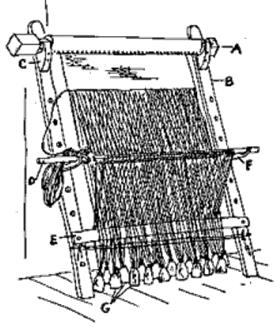 Alman dokumacılardan güzel dokulu ve desenli kumaş ürettiğimizi biliyoruz çünkü turba bataklıklarında korunmuş örnekler arkeolojik kazılar sayesinde bulunmuştur. Bu bulgular bize geçmişten değerli bir bakışlar kazandırmaktadır;  ve bize hiçbir Romalı tarafından kayda geçirilmemiş değerli bilgiler sunmaktadır ve Germen yaşamının diğer yönlerini göstermektedir.